Avrupa Birliği’nde Piyasa Düzenlemeleri Ortak Piyasa Düzeni Adı verilen sistem ile yürütülmektedir. OPD

Bu sistem, piyasaların istikrarlı olmasını, çiftçilere standart yaşam koşulları sağlanmasını, tarımsal üretkenliğin artırılmasını amaçlayan, OTP nin hedeflerine ulaşmaya yardımcı olmaktadır.

Müdahaleler, üretim ve pazarlama, üretici örgütlenmesi ve dış ticaret konularını kapsar….
ORTAK PİYASA DÜZENİ
TEK OPD TÜZÜĞÜ
Ortak Piyasa Düzenleri (OPD), Ortak Tarım Politikasının (OTP) oluşturulduğu 1960’lı yıllardan bu yana tarım piyasalarını düzenleme bakımından en etkin aracı olup, 21 ürün ve/veya ürün grubu için ayrı ayrı oluşturulmuştur. Oldukça karmaşık ve ayrıntılı düzenlemeler içeren bu mekanizma, OTP’nin sadeleştirilmesi kapsamında tek bir kapsamlı Tüzük haline getirilmiştir. “Tek OPD Tüzüğü” olarak adlandırılan 1234/2007 sayılı Tüzük, sektöre özgü OPD’leri düzenleyen mevcut Tüzükleri gözden geçirmek ve yasal çerçeve ile mevcut politikaları değiştirmeden daha etkin ve daha az maliyetli yürütülmesini sağlamak üzere düzenleyerek ve basitleştirerek, bütçe değişikliği yapılmaksızın kapsamlı tek bir düzenleme şeklinde toplamaktır.
www.tarim.gov.tr/ABDGM/Belgeler/.../OPD%20-%20web%20-%20Ocak13-v.2.docx
Tek OPD Tüzüğü, farklı tarımsal ürünler için 21 ayrı OPD kuran düzenlemeleri tek bir çatı altında toplamakta ve onların yerine geçmektedir.
Tek OPD Tüzüğü kapsamında, belirtilen 21 ürüne ilişkin müdahale, özel depolama, ithalat tarife kotaları, ihracat iadeleri, koruma önlemleri, devlet yardımları ve rekabet kuralları gibi klasik pazar politikası alanlarındaki kurallar, kullanılan araçlar veya politika konularına göre yeniden düzenlenmiş ve uygun olduğu durumlarda yatay hükümler içinde birleştirilmiştir.
AB ve Türkiye’de koyun-keçi eti sektörü
1957 yılında Almanya, Fransa, İtalya, Hollanda, Belçika ve Lüksemburg tarafından imzalanarak Roma Anlaşması ile Avrupa Ekonomik Topluluğu kurulmuştur.

OTP’nin ana hatları çizilmiş ve 

1962’de OTP uygulamaya konulmuştur.
OTP’nin Genel Amaçları
Tarımsal Verimliliği Artırmak
Tarımda çalışanlara adil bir yaşam standardı sağlamak
Piyasa istikrarı
Gıda arzını garanti altına alma
Ürünlerin tüketicilere uygun fiyattan ulaşması
Ortak Tarım Politikasının İlkeleri;
      TEK PAZAR

      MALİ DAYANIŞMA      

     TOPLULUK TERCİHİ
üye ülkelerde tarım ürünlerinin serbest dolaşımını engelleyen tüm kısıtlamaların kaldırılarak tek pazar oluşturulmasıdır.
OTP’ye ilişkin tüm harcamaların Birlik üyeleri tarafından ortaklaşa üstlenilmesidir.
Birlik içinde üretilen ürünlere öncelik tanınmasıdır.
Tek Pazar İlkesi: Üye ülkelerde tarım ürünlerinin serbest dolaşımını engelleyen tüm kısıtlamaların kaldırılarak bir tek pazar oluşturulmasını ön görmekte, bunun için ortak fiyat ve rekabet kurallarını, üye ülkelerde istikrarlı bir döviz kurunu ve dış pazarlara karşı sınırlarda ortak bir korumayı getirmektedir.
• Topluluk Tercihi İlkesi: Birlik içinde üretilen ürünlere öncelik tanınmasını amaçlamakta, bunun için AB tarım ürünlerinin ithalata karşı korunmasını, ihracatın ise sübvanse edilmesini gerektirmektedir. Bu ilkenin amacı, birliği ucuz fiyatlı ürünlerden ve dünyadaki fiyat dalgalanmalarından korumaktır.
• Ortak Mali Sorumluluk İlkesi: OTP’na ilişkin tüm harcamaların birlik üyeleri tarafından ortaklaşa üstlenilmesini amaçlamaktadır.
OTP HARCAMALARI, Roma Anlaşması uyarınca Tarımsal Yönlendirme ve Garanti Fonu (FEOGA) tarafından karşılanmaktadır.
Bu fon 2005 yılında kaldırılmış ve yerine AB genel bütçesinin parçası olarak iki ayrı fon kurulmuştur. 
1. Avrupa Tarımsal Garanti Fonu (the European Agricultural Guarantee Fund) (EAGF):
Çiftçilere yapılan doğrudan ödemeler (gelir desteği)  ve tarım piyasasında istikrarı sağlamaya yönelik harcamalar(piyasa desteği) bu fondan karşılanır. OTP bütçesinin %70’i gelir desteği biçiminde, %10’u piyasa desteği biçiminde harcanmaktadır.
 
2. Kırsal Kalkınma İçin Avrupa Tarımsal Fonu (European Agricultural Fund for Rural Development) (EAFRD): Kırsal kalkınma programlarının finansmanı bu fondan karşılanır.
Avrupa Tarımsal Garanti Fonu tamamen Birlik bütçesinden karşılanırken, Kırsal Kalkınma için Avrupa Tarımsal fonundan yapılan harcamalar üye ülkelerle birlikte ortaklaşa finanse edilmektedir. OTP bütçesinin yaklaşık %20’si bu amaçla harcanmaktadır.
OTP’NİN BÜTÇESİ (2015)
 
AB’nin Toplam Bütçesi : 141,2 Milyar Avro
Toplam Tarım Bütçesi : 57,6 Milyar Avro 
		Doğrudan Ödemeler : 40,9 Milyar Avro
		Kırsal Kalkınma : 13,8 Milyar Avro 
		Piyasa Önlemleri : 2,4 Milyar Avro 
		Diğer Harcamalar : 0,4 Milyar Avro
http://www.tarim.gov.tr/ABDGM/Belgeler/ABDGM-BROSURLER/OTP%20BRO%C5%9E%C3%9CR.pdf
Türk tarımının OTP’ye uyumunun başarılı bir şekilde gerçekleşmesi için şu düzenlemeler yapılmalıdır;
• Kurumsal yapı OTP’ye uyumu sağlayacak ve uygulayabilecek şekilde güçlendirilmedir.
• Tarımsal ve kırsal sivil örgütlenme OTP yükümlülüklerini yerine getirecek şekilde güçlendirilmedir.
• Tarımsal üretimin yanı sıra, tarıma dayalı sanayiler ve pazarlama kanalları, özellikle tarım borsaları sistemi ve haller geliştirilmeli, ulusal pazarda ve topluluk pazarında rekabet gücü artırılmalıdır. tarım ürünlerinin işlenmesi ve pazarlanmasında, topluluk kural ve standartlarına uygun bir yapı oluşturulmalıdır.
GTHB, Avrupa Birliği ve Dış İlişkiler Genel Müdürlüğü, AB ORTAK TARIM POLİTİKASI VE MÜZAKERE SÜRECİ, Ankara 2011
http://www.tarim.gov.tr/ABDGM/Link/68/Yayinlarimiz
Ortak Piyasa Düzenleri 
Ayrı ayrı her ürün için, o ürünün üretim ve pazarlama koşulları dikkate alınarak yapılan düzenlemelerdir.

Koyun-keçi etinde ortak piyasa düzeni 16.07.1980 tarihinde yürürlüğe girmiştir.
OPD Tüzüğündeki düzenlemeler
Karkas sınıflandırılması prensip olarak isteğe bağlı (EUROP skalası)
Yıllık 200 ton üzeri üretimi olan ülkeler Komisyona haftalık fiyat raporu verir.
Her marya için 21€ her dişi keçi için 16,8€ prim verilmektedir.
Tamamlayıcı prim özel alanlara verilmektedir. (marya-dişi keçi başına 7€)
Ek ödemeler 1 €
Kaynak: Yıldız,B., (2012).Avrupa Birliği’nde ve Türkiye’de koyun – keçi sektörü ve uygulanan politikalar, AB uyum sürecinde Türkiye hayvancılık kongresi 2011.
Devam . . .
Özel depolama yardımı ile fiyat desteği  Üye ülke ya da AB’de piyasa fiyatı, mevsimsel olarak ayarlanan Temel fiyatın %90’ının altına inerse verilir.
Ad valorem gümrük vergisi :Topluluğa İthalatta toplam değer üzerinden % olarak tahsil edilir.
Spesifik vergi : Toplam miktar üzerinden € karşılığı tahsil edilir.
Topluluğa ithalat- ihracat üye ülkelerce düzenlenecek lisans beyanına göre yapılır.
Belirli ürünler için ithalat tarife kotaları düzenlenmiştir.
Kaynak: Yıldız,B., (2012).Avrupa Birliği’nde ve Türkiye’de koyun – keçi sektörü ve uygulanan politikalar, AB uyum sürecinde Türkiye hayvancılık kongresi 2011.
Koyun çiftliklerinin oranı
Çiftlik başına Ort. Koyun sayısı
KEÇİ çiftliklerinin oranı
Çiftlik başına Ort. Keçi sayısı
http://www.europarl.europa.eu/RegData/etudes/BRIE/2017/608663/EPRS_BRI(2017)608663_EN.pdf
AB’de Koyun ve Keçi etini üreten ana üreticiler (TON bazında)
http://www.europarl.europa.eu/RegData/etudes/BRIE/2017/608663/EPRS_BRI(2017)608663_EN.pdf
AB’de Sütün Üretimi ve Kullanımı (milyon ton)
MANDIRALARA DAĞITILAN SÜT MİKTARI
ÜRETİLEN SÜT MİKTARI
http://www.europarl.europa.eu/RegData/etudes/BRIE/2017/608663/EPRS_BRI(2017)608663_EN.pdf
Süt ve Ürünleri Üretim Miktarı (TÜİK)
https://biruni.tuik.gov.tr/medas/?kn=85&locale=tr
KIRMIZI ET ÜRETİM MİKTARI (TON)
https://biruni.tuik.gov.tr/medas/?kn=79&locale=tr
http://www.tuik.gov.tr/PreTablo.do?alt_id=1002
Verilen Destekler
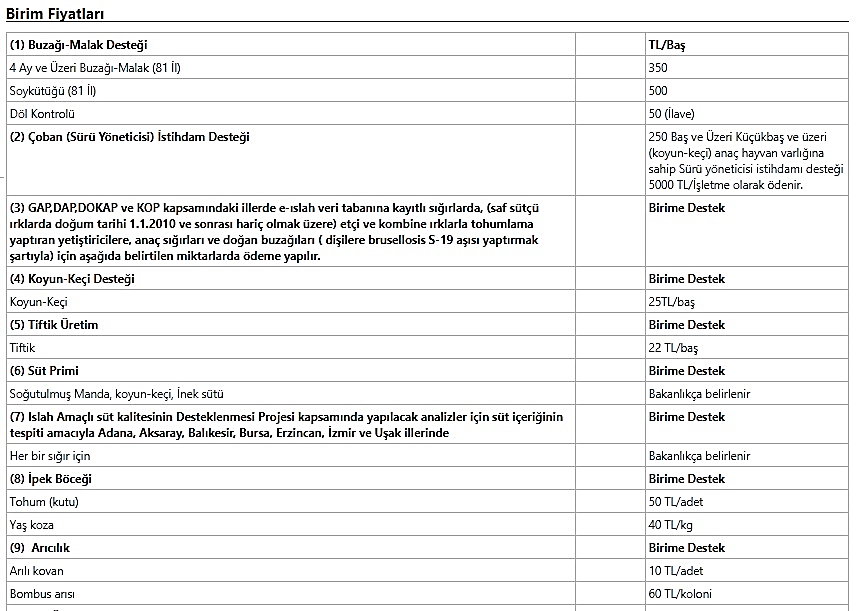 http://www.tarim.gov.tr/Konular/Tarimsal-Destekler/Hayvancilik-Desteklemeleri
Destek devam …
http://www.tarim.gov.tr/Konular/Tarimsal-Destekler/Hayvancilik-Desteklemeleri
Destek devam …
http://www.tarim.gov.tr/Konular/Tarimsal-Destekler/Hayvancilik-Desteklemeleri
Destek devam …
http://www.tarim.gov.tr/Konular/Tarimsal-Destekler/Hayvancilik-Desteklemeleri
KANATLI SEKTÖRÜ
Ülkemiz ticari tavuk eti ve ticari tavuk yumurtası üretiminde kendine yeter olup, üretim fazlasını ihraç etmektedir.
Küresel ticarette önemli yere sahip hayvancılık sektöründe en fazla ticarete konu olan ürünler et, süt ve deri ürünleridir.

 	Uluslararası hayvan ve hayvansal ürün ticaretinde önemli alıcılardan birisi olan Türkiye hem genetik materyal, hem canlı hayvan ticaretini büyük oranda ABD, AB ülkeleri ve Kanada ile gerçekleştirmekte, çoğunluğu kanatlı eti ve yumurtadan (damızlık hariç) oluşan ihracatını ise Orta Doğu ve Afrika ülkeleri ile Türk Cumhuriyetlerine yapmaktadır.

	Türkiye, kuş gribi salgını sebebiyle kanatlı sektöründe AB ülkelerinde oluşturduğu ihraç pazarının bir bölümünü kaybetmiş ve ne yazık ki salgın sonrasında bu pazarlara tekrar ihracat olanağı elde edilmemiştir.
http://www.kalkinma.gov.tr/Lists/zel%20htisas%20Komisyonu%20Raporlar/Attachments/223/Hayvanc%C4%B1l%C4%B1k%C3%96zel%C4%B0htisasKomisyonuRaporu.pdf
AB’nin tarım desteklerinde doğrudan ödemeler 56 milyar ABD Doları (üretimden bağımsız, hayvan sağlığı, çevre ve hayvan refahı kurallarına uyum gerekliliği-Çapraz Uyum) ile önemli yer tutmaktadır. 

	Üretime bağlı ödenebilen hayvancılık destekleri etçi sığır ve dana ile koyun ve keçi primleri ile daimi mera desteklemeleridir. Fakat OTP içerisinde en önemli piyasa desteği Ortak Piyasa Düzenleri (OPD)’dir.

 	Süt ve mamulleri, sığır ve dana eti, koyun ve keçi eti, domuz eti, kanatlı eti, yumurta ve bal OPD kapsamındaki hayvansal ürünlerdir.
http://www.kalkinma.gov.tr/Lists/zel%20htisas%20Komisyonu%20Raporlar/Attachments/223/Hayvanc%C4%B1l%C4%B1k%C3%96zel%C4%B0htisasKomisyonuRaporu.pdf
Kanatlı sektörü, hayvancılıkta Türkiye’nin dünyada rekabet edebildiği neredeyse tek alan durumunda olup, hayvancılık ihracatı yüzde 99 oranında bu sektör tarafından yapılmaktadır. Ancak, Türkiye, kanatlı sektöründe damızlık temininde büyük oranda dışa bağımlıdır. (damızlık tavuk yumurtası ile civciv ihtiyacı ithalat ile karşılanmaktadır.)

	Dış ticarette önemli bir kalem olan damızlık tavuk yumurtası ihracatı, damızlık yumurtası ithalatının miktar olarak yaklaşık 8, değerinin ise 2 katı kadardır ve söz konusu ihracat Dokuzuncu Kalkınma Planı döneminde 4 kat artmıştır. Burada dikkat çeken nokta, Türkiye’nin hibrit üretilebilen ebeveyn yumurtaları ile civcivlerini, ihracatını gerçekleştirdiği hibritlerden 4 kat daha yüksek bir değere ithal ettiğidir. Damızlık olmayan kanatlı hayvan ve özellikle yumurta ihracatı ise 261 milyon ABD Doları civarında olup, ithalatının 41 katıdır. Bu konuda Türkiye’nin en önemli pazarları Rusya, Hong Kong, Singapur, İsviçre, Kanada, ABD ve AB’dir. (Keskin ve Demirbaş, 2012).
http://www.kalkinma.gov.tr/Lists/zel%20htisas%20Komisyonu%20Raporlar/Attachments/223/Hayvanc%C4%B1l%C4%B1k%C3%96zel%C4%B0htisasKomisyonuRaporu.pdf
Sektörün hem et ve hem de yumurta ihracatında rekabet edebilirliğini etkileyen en önemli sorunlar damızlık ve yem gibi ana girdilerinde dışa bağımlı olması, avian influenza gibi hastalıklar sebebiyle gerek yerli, gerekse dış piyasada talebin göreceli azalması ve Türkiye’de avian influenza’ya bağlı insanlardaki vakalarda ölümlerin görülmesinin bazı olası pazarların önünü tıkamasıdır (Keskin ve Demirbaş, 2012).
http://www.kalkinma.gov.tr/Lists/zel%20htisas%20Komisyonu%20Raporlar/Attachments/223/Hayvanc%C4%B1l%C4%B1k%C3%96zel%C4%B0htisasKomisyonuRaporu.pdf
Damızlık üretimi ve ıslah çalışmaları pahalı ve uzun süreç gerektiren bir faaliyettir. Dünyada damızlık broiler ve yumurtacı tavuk üretimi yaparak ülkelerin ihtiyacını karşılayan sayılı firma bulunmaktadır. Dışa bağımlık bu bakımdan kaçınılmazdır. Bununla beraber Ülkemizde yerli genotiplerin geliştirilmesi çalışmaları yapılmaktadır. 
	Ankara Tavukçuluk Araştırma Enstütü Müdürlüğünce 3 adet yumurtacı tavuk hattı geliştirilmiş olup, ıslah çalışmaları devam etmektedir. 
	Yerli Damızlık broiler üretimin de stratejik önemi olduğu düşünüldüğünden, yurt dışından temin edilen püre line ırklarla, TAGEM’e bağlı Eskişehir Geçit Kuşağı Tarımsal Araştırma Enstitüsü Müdürlüğünce yerli hatların geliştirilmesi için çalışmalara başlanmıştır. Ticari tavuk eti ve yumurta üretimi tümüyle ülkemizde yapılmaktadır.
http://www.tarim.gov.tr/HAYGEM/Belgeler/Hayvanc%C4%B1l%C4%B1k/Kanatl%C4%B1%20Yeti%C5%9Ftiricili%C4%9Fi/T%C3%9CRK%C4%B0YE%20VE%20D%C3%9CNYADA%20KANATLI%20SEKT%C3%96R%C3%9CN%C3%9CN%20GENEL%20DURUMU-2016.pdf
Aşağıdaki tabloda ithalatın, et ve yumurta tavukçuluğunda damızlık yumurta ile damızlık civciv şeklinde gerçekleştiği, hindi üretiminde ise kuluçkalık yumurta şeklinde gerçekleştiği görülmektedir.
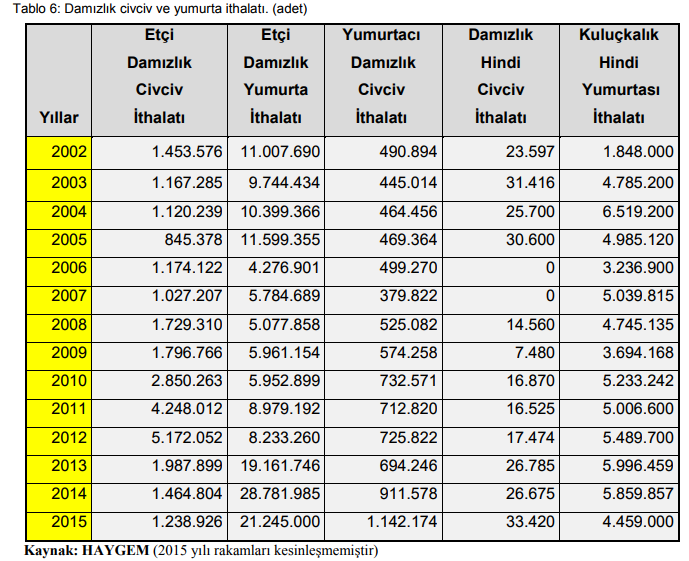 http://www.tarim.gov.tr/HAYGEM/Belgeler/Hayvanc%C4%B1l%C4%B1k/Kanatl%C4%B1%20Yeti%C5%9Ftiricili%C4%9Fi/T%C3%9CRK%C4%B0YE%20VE%20D%C3%9CNYADA%20KANATLI%20SEKT%C3%96R%C3%9CN%C3%9CN%20GENEL%20DURUMU-2016.pdf
Dünya et ticaretinde; Orta Doğu, Kuzey Afrika ve Yakın Doğu’nun “Helal Et” pazarı olarak önemli bir potansiyel olduğu görülmektedir.
Ekonomik Kalkınma ve İş- birliği Örgütü (OECD)-FAO ortak raporunda 2021 yılına kadar tüm türlere ait et fiyatlarında artış beklendiği, özellikle sığır etinde belirgin şekilde artış öngörülürken, kanatlı etinin daha düşük bir artış hızına sahip olabileceği ifade edilmiştir. 
	Ancak 2021 yılına dek kanatlı etinin, ucuz protein kaynağı olarak domuz etinin birinciliğini alabileceği de belirtilmiştir (Anonymous, 2012i). 
	AB ise 2011-2020 yılları projeksiyonlarında kanatlı eti talebinin artacağını dolayısıyla ihracatının azalacağını, bununla birlikte, tüm etlerde ithalatın artacağını öngörmektedir (Anonymous, 2011c).
http://www.kalkinma.gov.tr/Lists/zel%20htisas%20Komisyonu%20Raporlar/Attachments/223/Hayvanc%C4%B1l%C4%B1k%C3%96zel%C4%B0htisasKomisyonuRaporu.pdf
Türkiye uluslararası pazarda kısa vadede rekabet şansı yüksek kanatlı eti, yumurta, bal ve ipek üretiminde ihracata yönelik politikalarını güçlendirecektir. 
	Böylece pazarlamada rol oynayan örgütlerin kurumsal ve insan kaynakları kapasitesi gelişecektir.
http://www.kalkinma.gov.tr/Lists/zel%20htisas%20Komisyonu%20Raporlar/Attachments/223/Hayvanc%C4%B1l%C4%B1k%C3%96zel%C4%B0htisasKomisyonuRaporu.pdf
Türkiye Kanatlı Eti ve Yumurtası Üretim Projeksiyonu
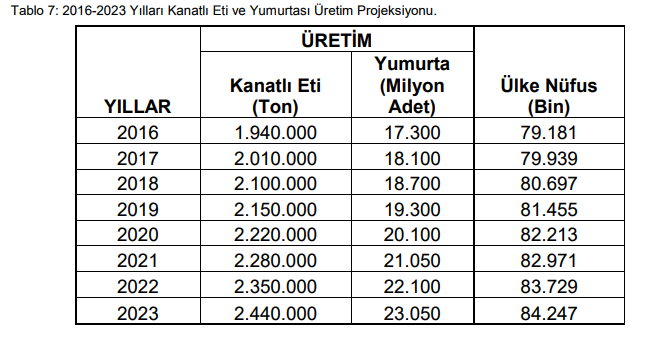 Verilen Destekler
Kanatlı İhracat Destekleri 
İhracatın artırılması ve sektöre gerekli desteğin sağlanması amacıyla 12.02.2016 tarih ve 29622 sayılı Resmi Gazetede yayımlanan, Tarımsal Ürünlerde İhracat İadesi Yardımları İle İlgili Para Kredi ve Koordinasyon Kurulunun 05.02.2016 Tarihli 2016/1 sayılı Kararına istinaden; 
kümes hayvanları etlerinde miktar barajı dikkate alındığında 380x0,41=155,8 TL/Ton, 
Kümes hayvanları etinden sakatatından yapılmış sosisler ve benzeri ürünler ile kümes hayvanları etinde hazırlanmış veya konserve edilmiş ürünler de miktar barajı dikkate alındığında 485x0.50=242,5TL/ton ve
yumurtada ise miktar barajı dikkate alındığında 35x 0,65=22,75 TL/1000-adet,
ancak ihraç edilecek yumurtanın damızlık veya kuluçkalık olması halinde ödeme %50 artırımlı olarak uygulanmaya başlanmıştır.
http://www.tarim.gov.tr/HAYGEM/Belgeler/Hayvanc%C4%B1l%C4%B1k/Kanatl%C4%B1%20Yeti%C5%9Ftiricili%C4%9Fi/T%C3%9CRK%C4%B0YE%20VE%20D%C3%9CNYADA%20KANATLI%20SEKT%C3%96R%C3%9CN%C3%9CN%20GENEL%20DURUMU-2016.pdf
Kanatlı Sektörüne Yönelik Düşük Faizli Kredi Destekleri
Kanatlı sektörünün desteklenmesi amacıyla Bakanlar Kurulu Kararı gereğince 16 Aralık 2015 tarih ve 29564 sayılı Resmi Gazetede yayımlanarak yürürlüğe giren “T.C. Ziraat Bankası A.Ş. ve Tarım Kredi Kooperatiflerince Tarımsal Üretime Dair Düşük Faizli Yatırım ve İşletme Kredisi Kullandırılmasına İlişkin Karar” kapsamında;
 Kanatlı Sektöründe damızlık yetiştiriciliği yapacaklara 7.500.000 TL ye kadar %100 faiz indirimli yatırım ve işletme kredisi, 
ticari kanatlı yetiştiriciliği yapacaklara 3.000.000 TL ye kadar %50 faiz indirimli yatırım ve %25 faiz indirimli işletme kredisi, 
Hindi Besiciliği yapacaklara 1.000.000 TL ye kadar %50 faiz indirimli yatırım ve %75 faiz indirimli işletme kredisi kullandırılması kararlaştırılmıştır.
http://www.tarim.gov.tr/HAYGEM/Belgeler/Hayvanc%C4%B1l%C4%B1k/Kanatl%C4%B1%20Yeti%C5%9Ftiricili%C4%9Fi/T%C3%9CRK%C4%B0YE%20VE%20D%C3%9CNYADA%20KANATLI%20SEKT%C3%96R%C3%9CN%C3%9CN%20GENEL%20DURUMU-2016.pdf
Kırsal Kalkınma Programı(IPARD) Kapsamındaki Destekler
27 Şubat 2016 Tarih ve 29637 Sayılı Resmi Gazete’de yayımlanarak yürürlüğe giren“Kırsal Kalkınma Destekleri Kapsamında Tarıma Dayalı Yatırımların Desteklenmesine İlişkin Karar (2016/8541)” ile ; 01.01.2016 – 31.12.2020 tarihleri arasında yapılacak kanatlı üretimine yönelik yatırımlara proje tutarının %50 ne kadar destek verilebilecektir. Daha önce bu konuda (IPARD) verilen destek 42 ilimizde uygulanırken, yeni Karar ile 81 ilimiz destekleme kapsamına alınmıştır. Bu Karar kapsamındaki hibe destekleri ve üst limitler çıkarılacak olan tebliğ ile belirlenecektir.
	Yazılı ve görsel medyada yer alan olumsuz beyanlar tüketimin düşmesine neden olmaktadır. Kamu Spot’ları ile kanatlı eti ve yumurtası ile ilgili yanlış algılamaları giderme yoluna gidilmiştir, bununda kamuoyunda etkili olduğunu gözlemlenmiştir. Ayrıca 14.06.2005 tarihinde çıkarılan 5363 sayılı tarım sigortaları kanunu kapsamına kümes hayvanları da dahil edilmiştir. Üreticinin sigorta priminin % 50 si oluşturulacak havuza aktarılarak üreticilerimize önemli bir destek sağlanmıştır.
http://www.tarim.gov.tr/HAYGEM/Belgeler/Hayvanc%C4%B1l%C4%B1k/Kanatl%C4%B1%20Yeti%C5%9Ftiricili%C4%9Fi/T%C3%9CRK%C4%B0YE%20VE%20D%C3%9CNYADA%20KANATLI%20SEKT%C3%96R%C3%9CN%C3%9CN%20GENEL%20DURUMU-2016.pdf
KDV ile ilgili olarak 30 Aralık 2007 tarih ve 26742 sayılı resmi gazetede yayımlanan 2007/13033 sayılı Bakanlar Kurulu Kararı ile işlenmiş kanatlı etinde KDV oranı %18’den %8’e düşürülmüştür. 
27 Kasım 2011 tarih ve 28125 sayılı resmi gazetede yayımlanan 2011/2466 sayılı Bakanlar Kurulu Kararı ile toptan et satışları ile canlı kümes hayvanları satışında KDV oranı %1’e indirilmiştir. 
Uygulamada mahsuplaşma aşamasında firmaların KDV alacaklarının tahsilinde problem yaşamaları ve oluşan mağduriyetler üzerine, yine sektörün talebi ile 24 Şubat 2013 tarih ve 28569 sayısı resmi gazetede yayınlanan 2013/4345 sayılı Bakanlar Kurulu Kararına istinaden toptan kümes hayvanları etleri ve sakatatındaki KDV ile 1 Aralık 2013 tarih ve 28838 sayılı Resmi Gazetede yayınlanan 2013/5595 sayılı Bakanlar Kurulu Kararıyla canlı kümes hayvanları satışındaki KDV oranı yeniden %8’e yükseltilmiştir.
Tarımsal üretimde girdi maliyetlerinin düşürülmesi için, hayvan yem ve yem hammaddelerindeki KDV oranları 01 Ocak 2016 tarih ve 29580 sayılı Resmi Gazetede yayımlanan 2015/8353 sayılı Bakanlar Kurulu Kararı ile %8’den %1’e, 10 Şubat 2016 tarih ve 29620 sayılı Resmi Gazetede yayımlanarak yürürlüğe giren 6663 sayılı “Gelir Vergisi Kanunu İle Bazı Kanunlarda Değişiklik Yapılmasına Dair Kanun” ile de hayvan yem ve yem hammaddelerindeki KDV sıfıra düşürülmüştür.
http://www.tarim.gov.tr/HAYGEM/Belgeler/Hayvanc%C4%B1l%C4%B1k/Kanatl%C4%B1%20Yeti%C5%9Ftiricili%C4%9Fi/T%C3%9CRK%C4%B0YE%20VE%20D%C3%9CNYADA%20KANATLI%20SEKT%C3%96R%C3%9CN%C3%9CN%20GENEL%20DURUMU-2016.pdf
Kanatlı sektöründe firmaların bir kısmı, ithal edilen yem hammaddelerini gümrük vergisiz alabilmek için Dahilde İşleme Rejimi (DİR) kapsamında kanatlı ihracatı taahhüdünde bulunmaktadırlar. Dahilde İşleme Rejimi, firmaları kanatlı ihracatı yapmaya teşvik etmektedir.
http://www.tarim.gov.tr/HAYGEM/Belgeler/Hayvanc%C4%B1l%C4%B1k/Kanatl%C4%B1%20Yeti%C5%9Ftiricili%C4%9Fi/T%C3%9CRK%C4%B0YE%20VE%20D%C3%9CNYADA%20KANATLI%20SEKT%C3%96R%C3%9CN%C3%9CN%20GENEL%20DURUMU-2016.pdf